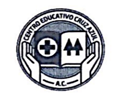 CENTRO EDUCATIVO CRUZ AZUL, A.C. Bachillerato Cruz Azul Campus Lagunas, OaxacaCLAVE: 6914
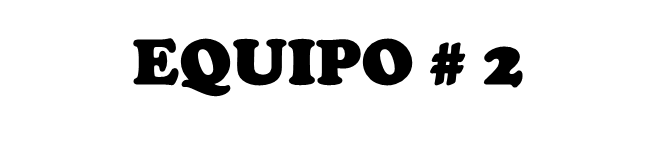 1
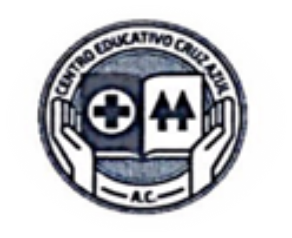 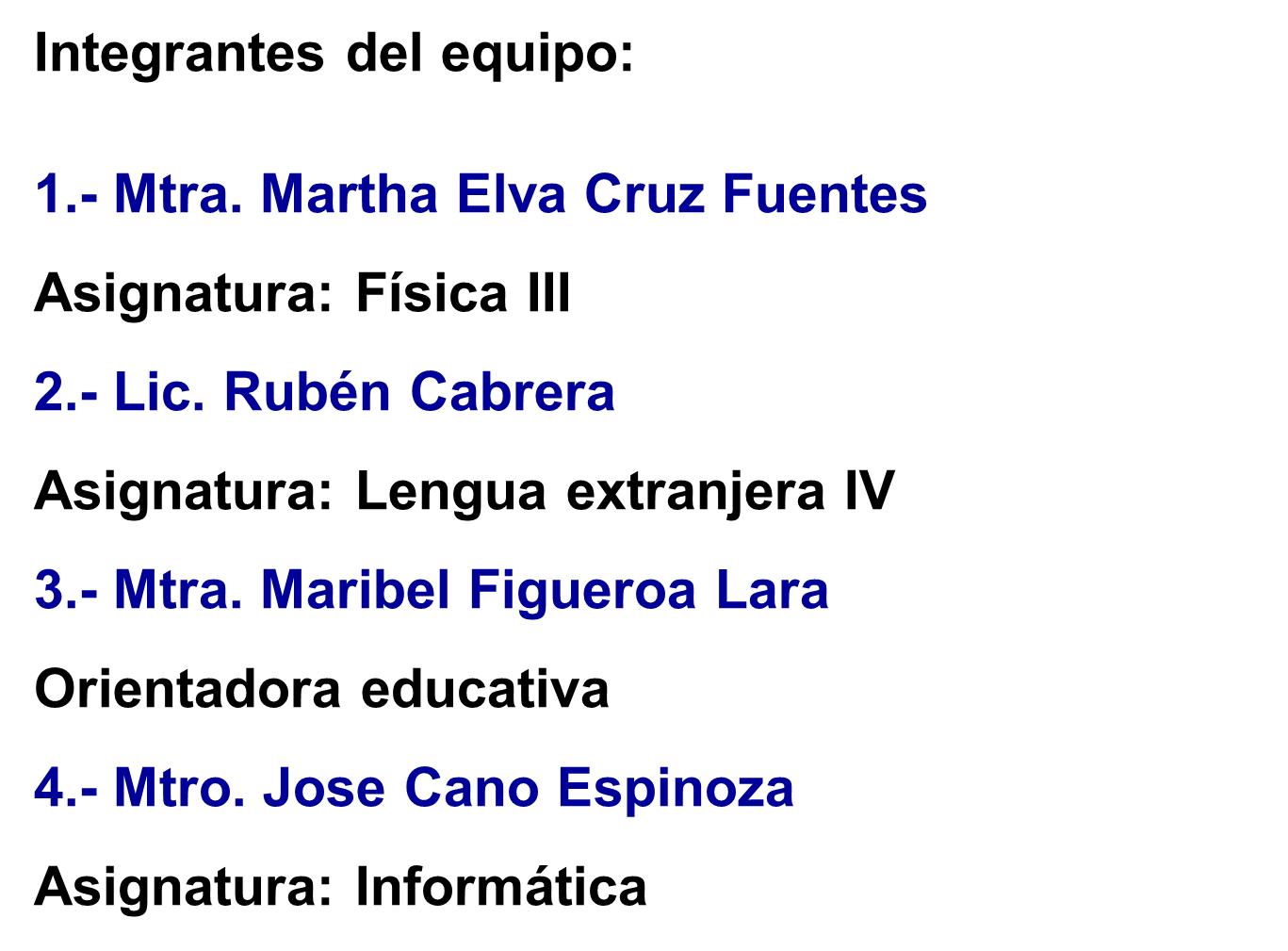 2
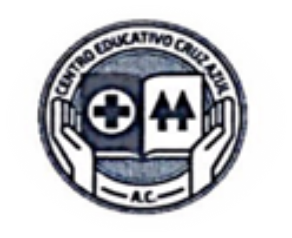 “El mundo contemporáneo a través de la mirada de Newton”
Ciclo escolar: Agosto 2018 - Mayo 2019
Inicio y término: Agosto 2018-Octubre 2018
3
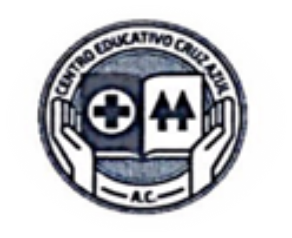 Resolver un problema y propuesta de mejora
A través de la elaboración de algoritmos y/o diagramas de flujo para  la solución y observación de fenómenos naturales, en las  cuales se presenten las Leyes de Newton, se pretende dar solución al problema, en  cuál los alumnos puedan comprender que dichas leyes están presentes en su vida diaria, así mismo como el uso y la explicación de las fórmulas para su interpretación. Para ello se propone lo siguiente:

Metodología: la secuencia lógica para la solución de problemas.
Análisis de textos científicos
Utilización de recursos digitales: uso de las tic´s como el medio para mejorar la materia de Inglés en el uso de la noción tiempo futuro.
Diagrama de Nassi_Schneiderman N/S 
Tutoría
4
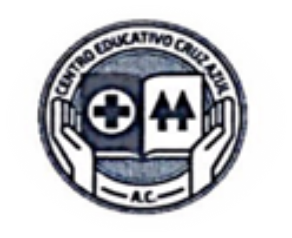 5
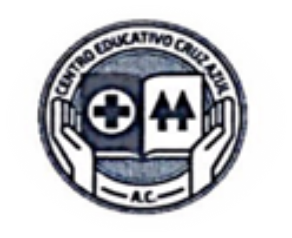 6
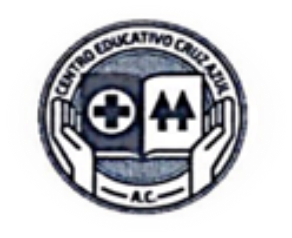 7
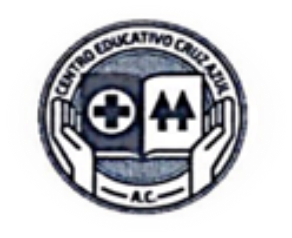 C.A.I.A.C. Conclusiones Generales.
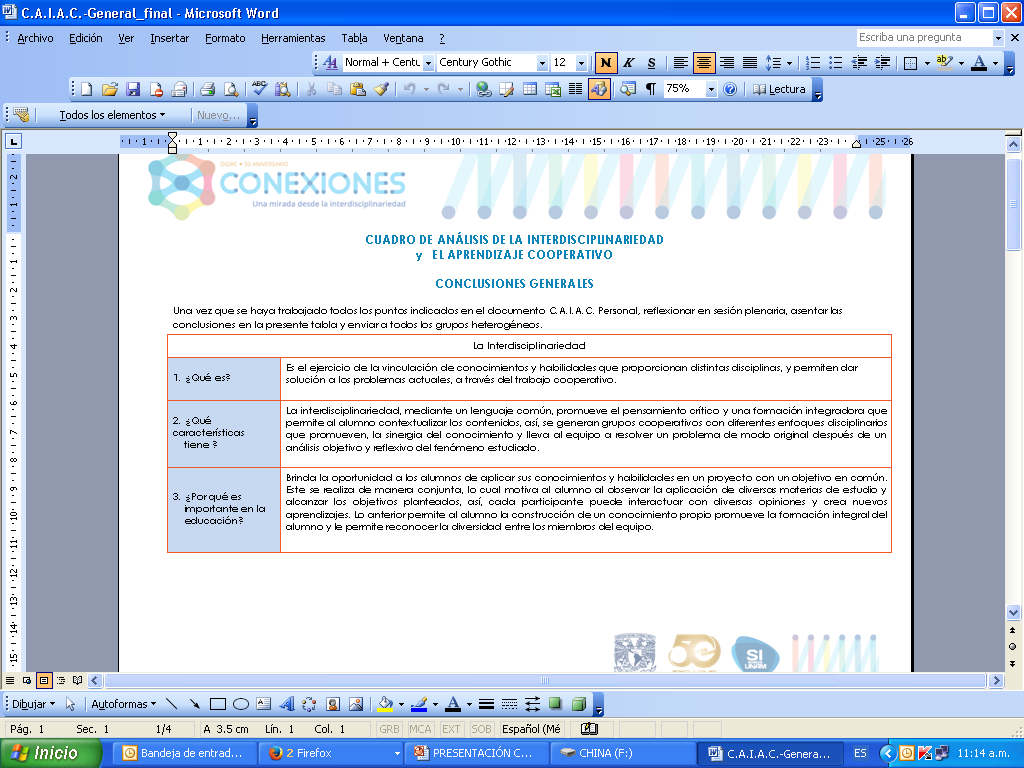 8
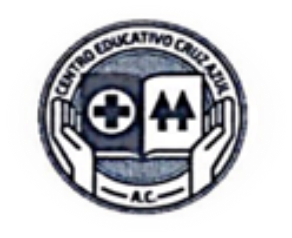 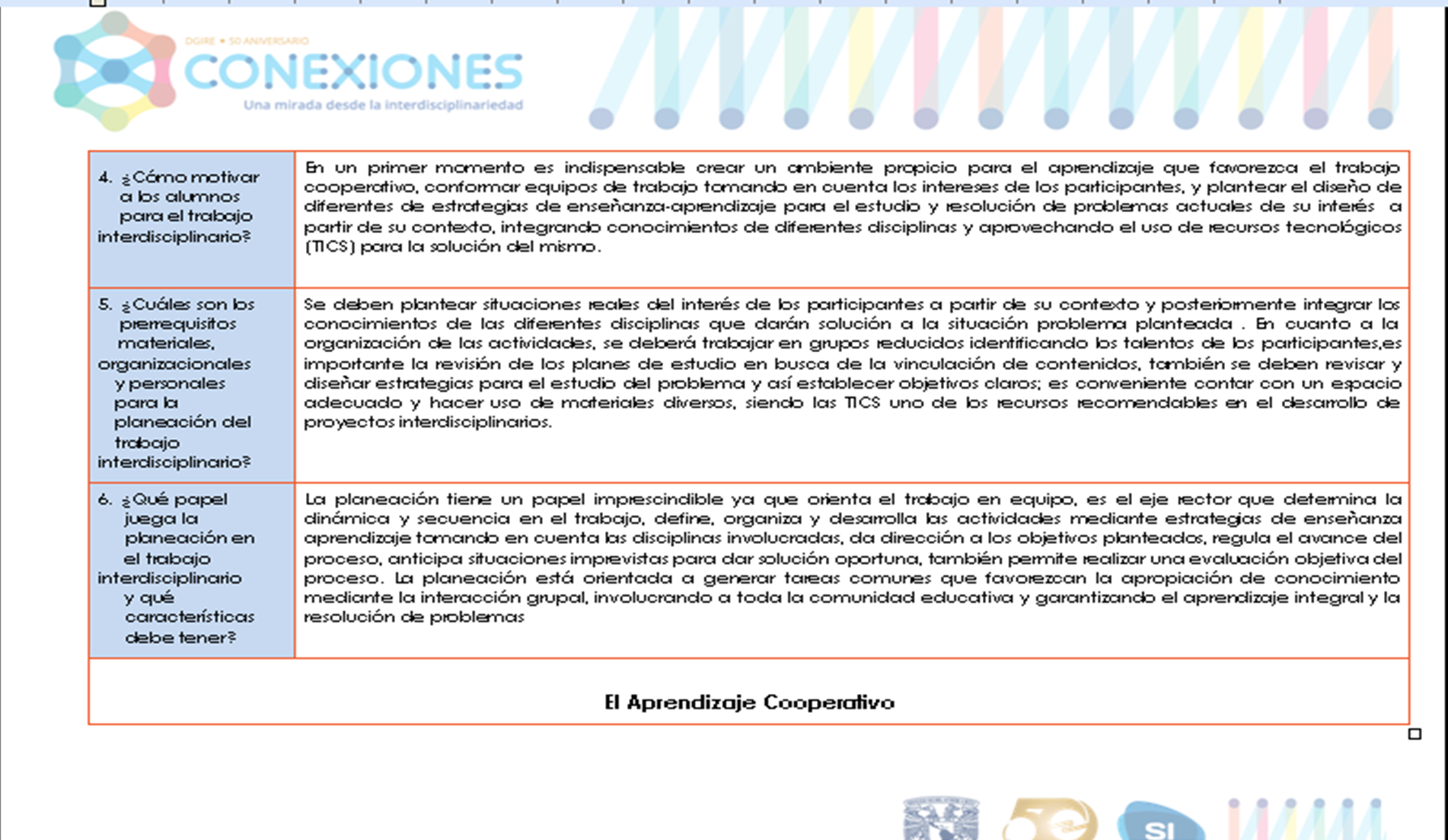 9
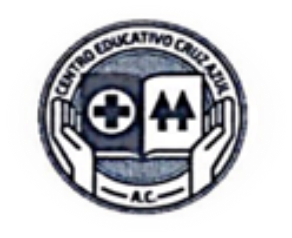 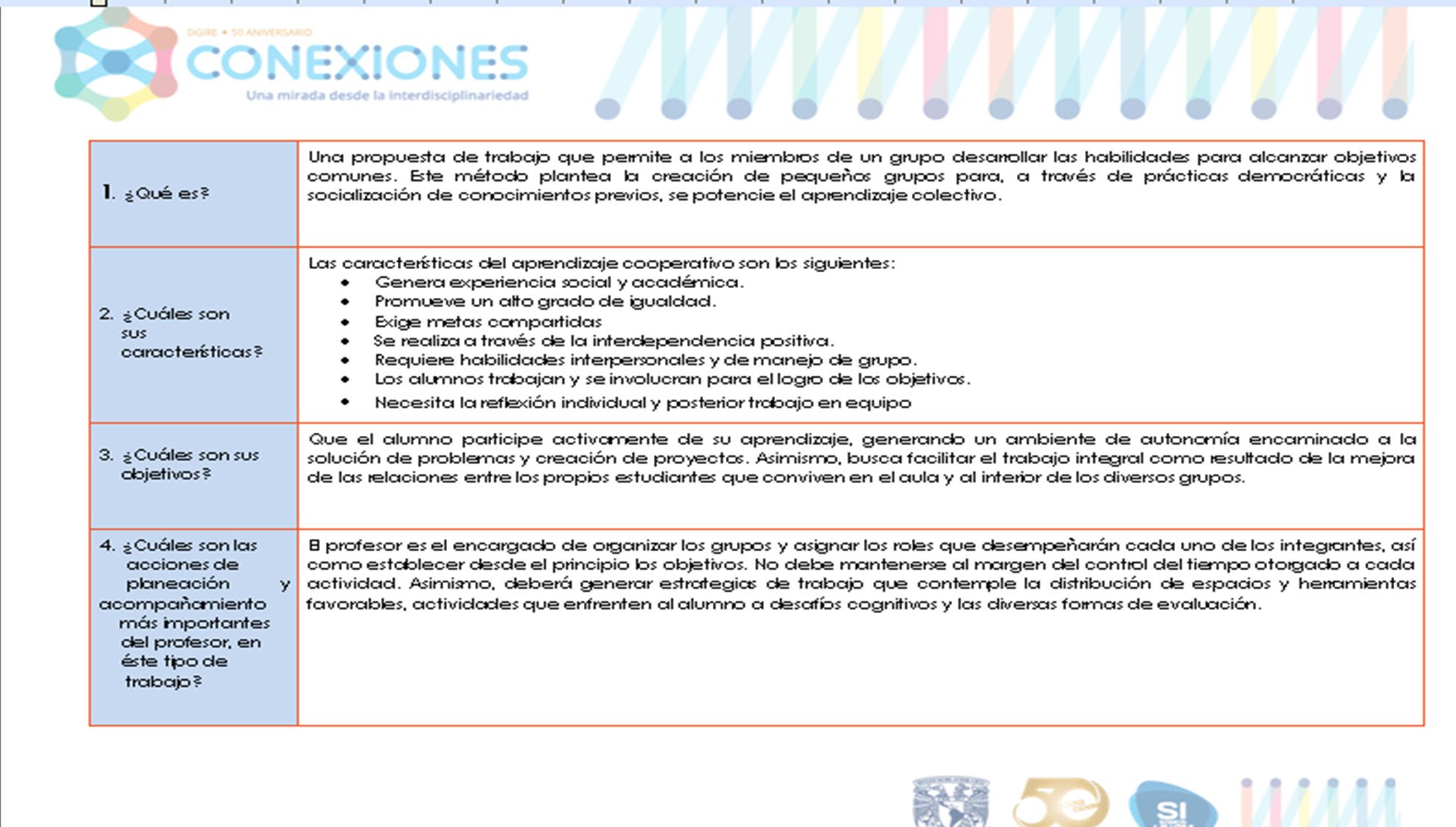 10
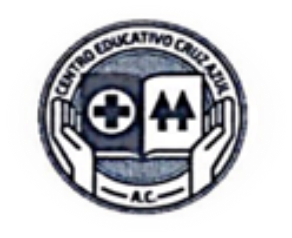 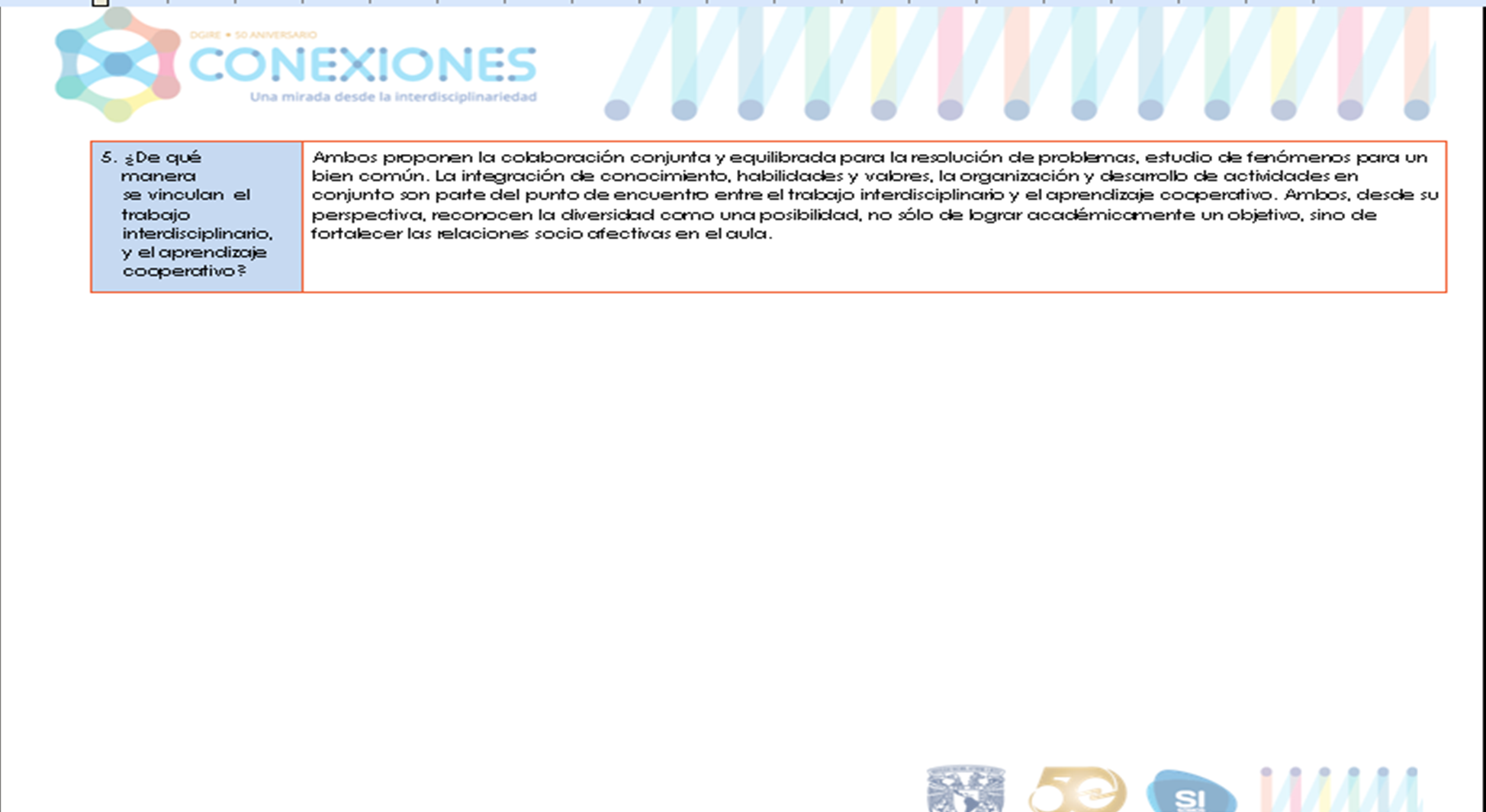 11
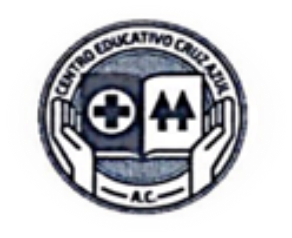 Primer momento (reunión general)
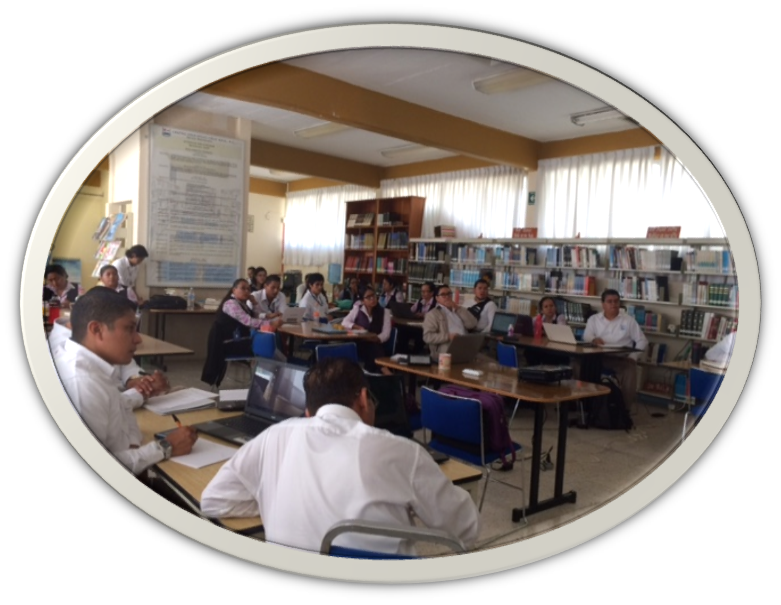 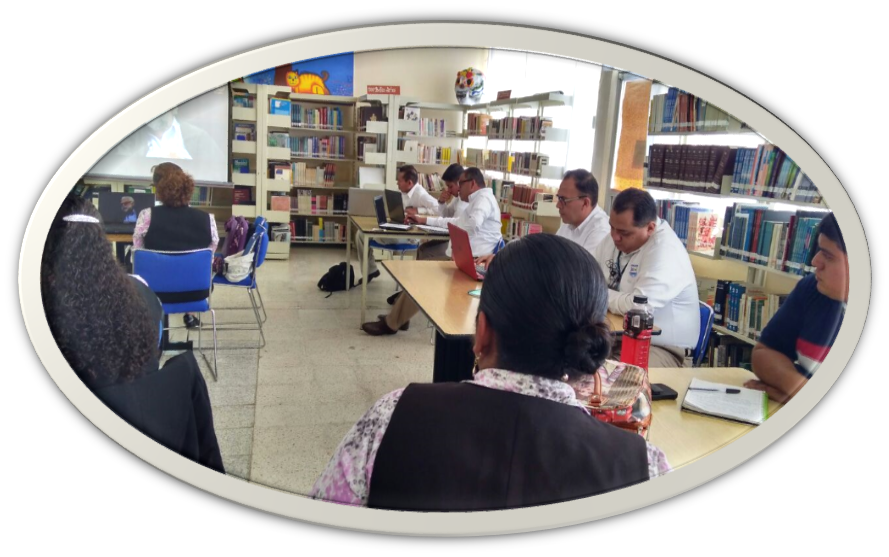 12
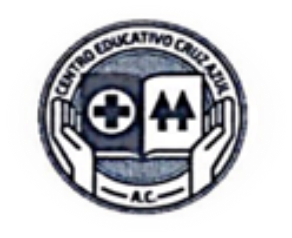 Segundo momento (lluvia de ideas del equipo)      Equipo 1
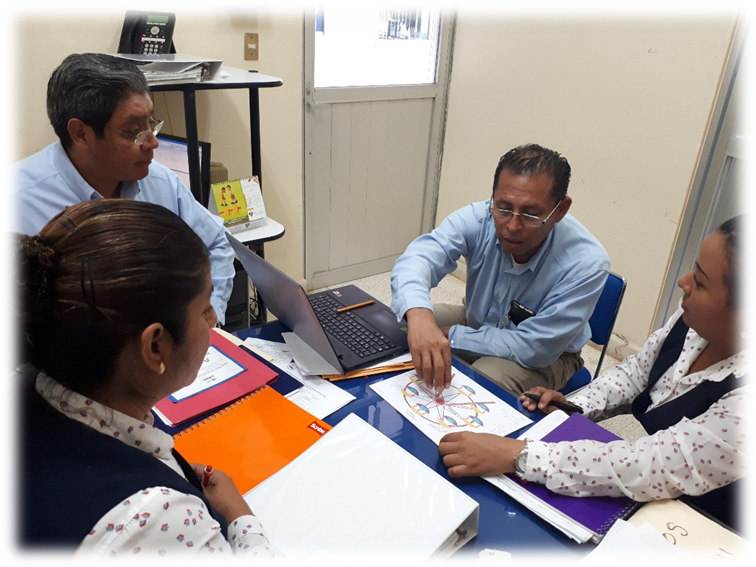 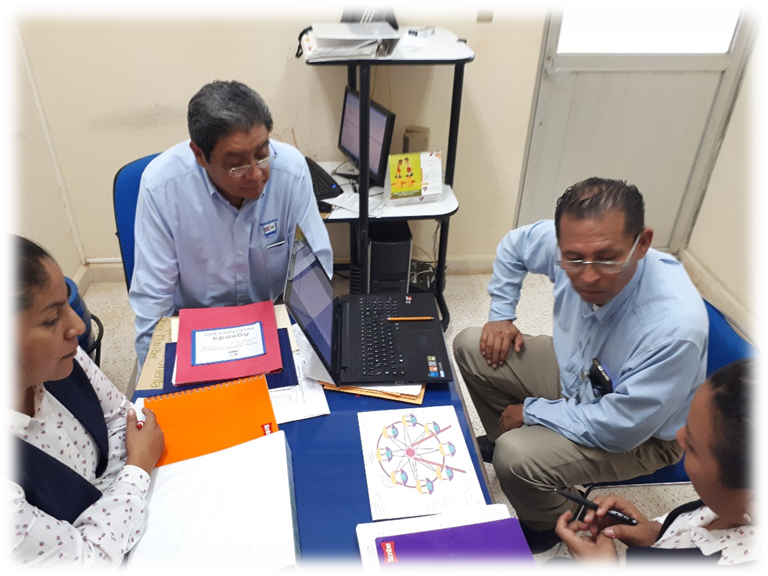 13
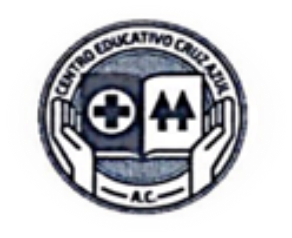 Tercer momento ( construcción del organizador gráfico)
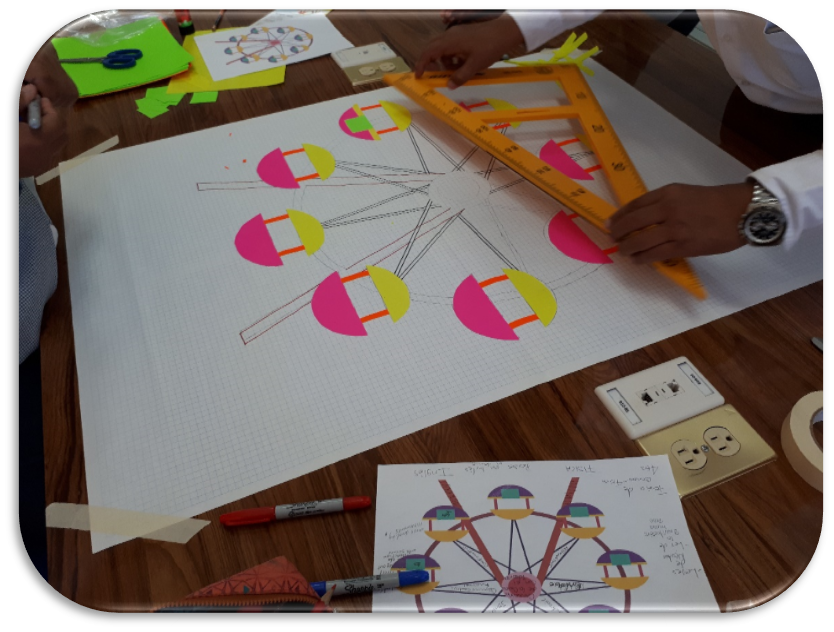 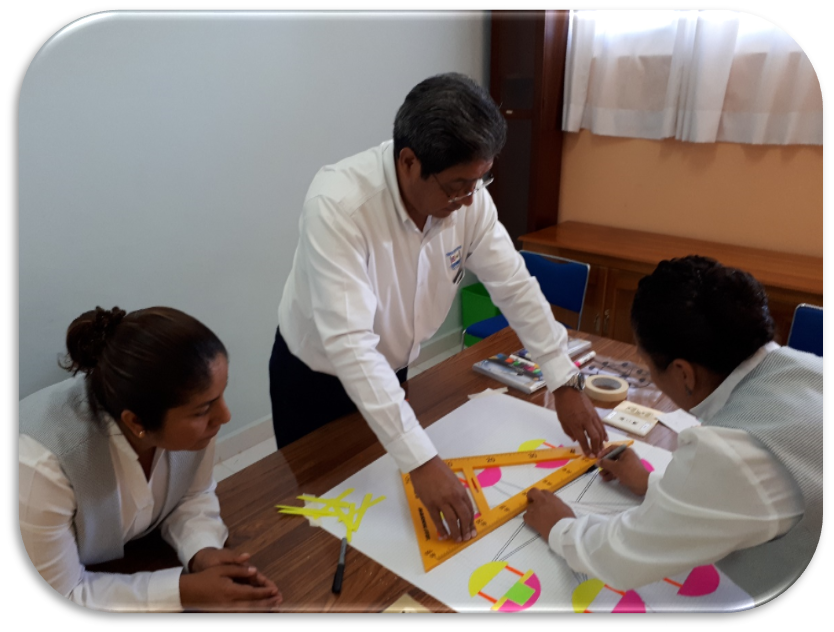 14
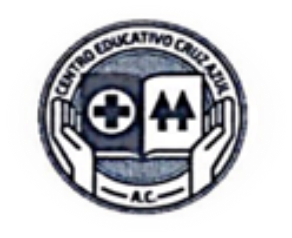 Presentación del organizador gráfico
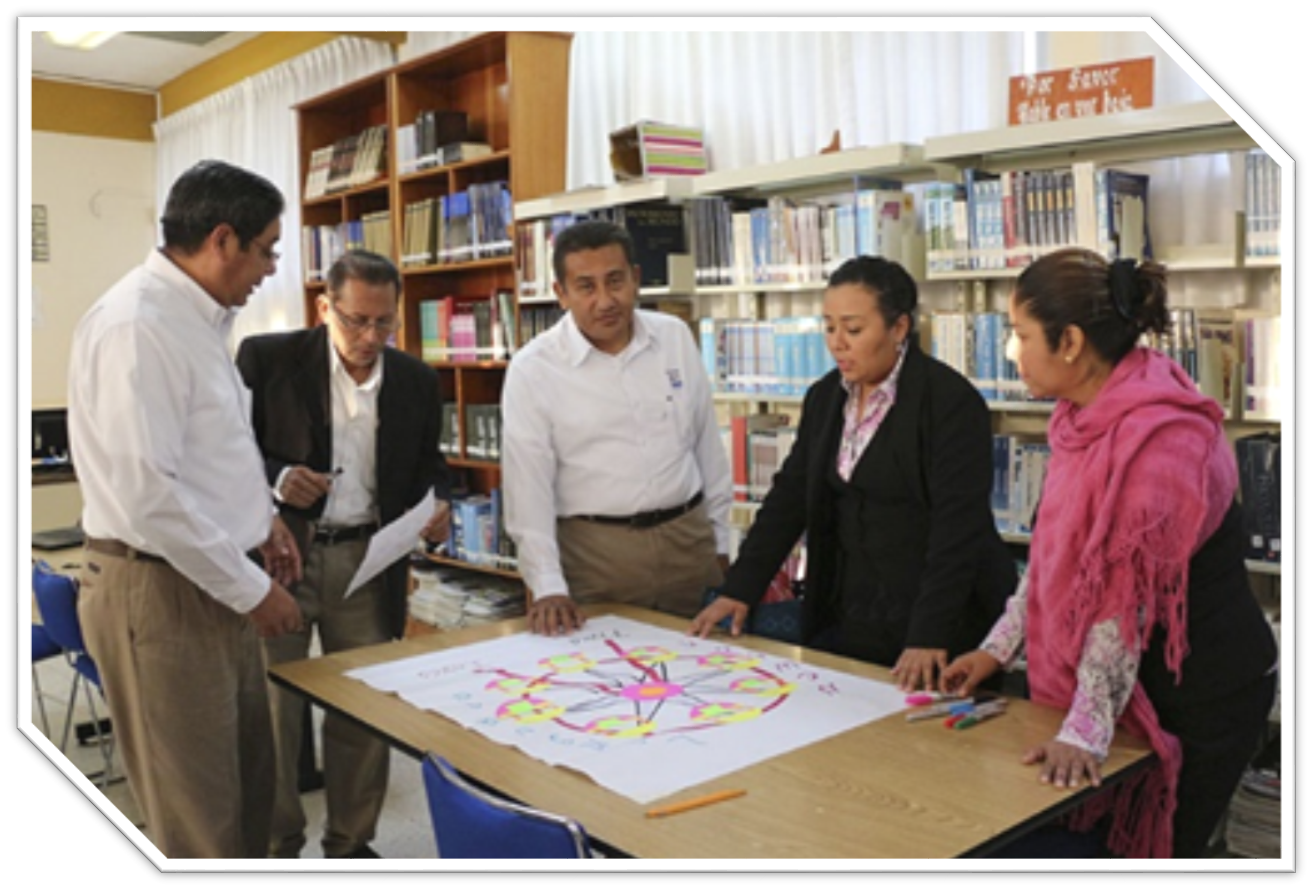 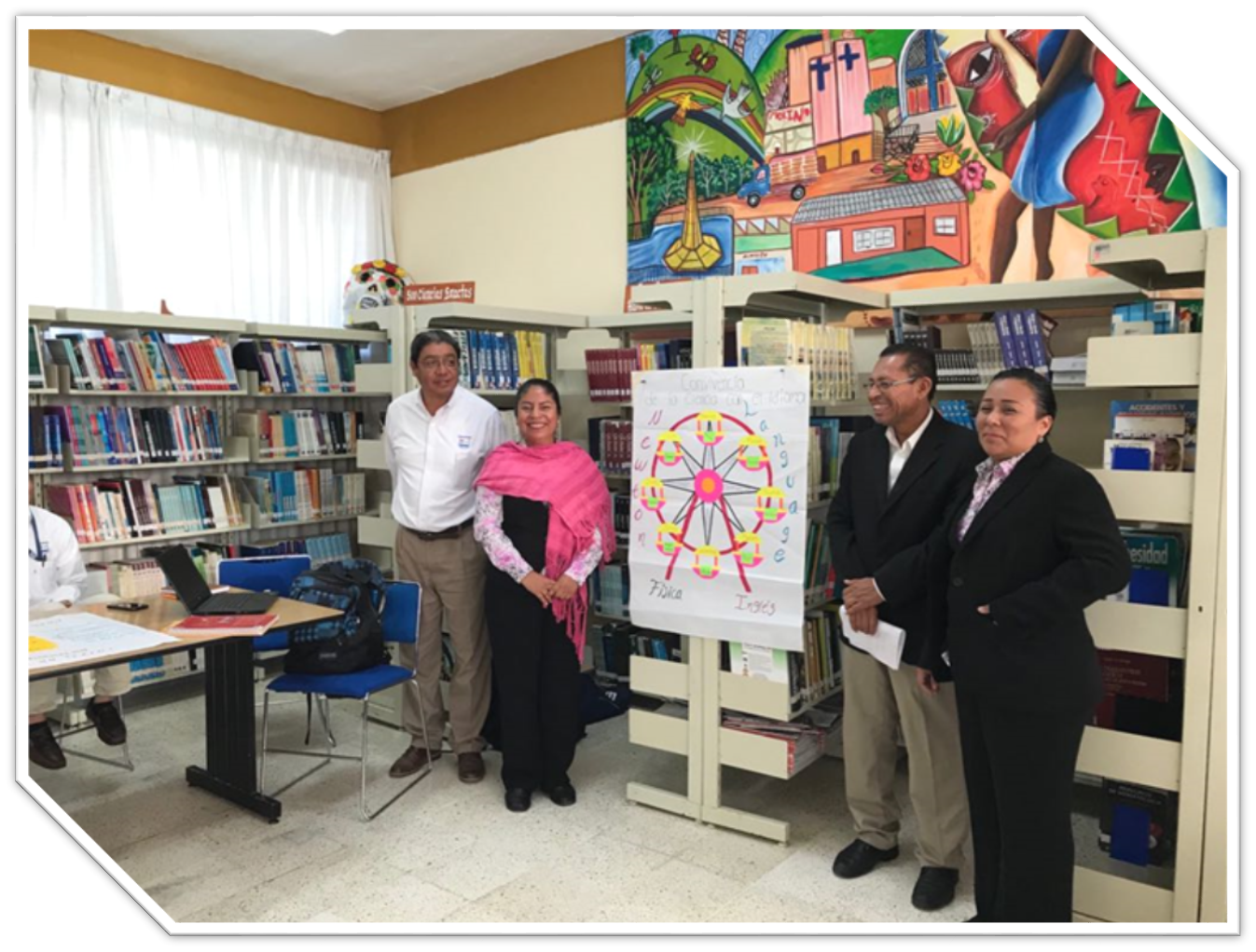 15
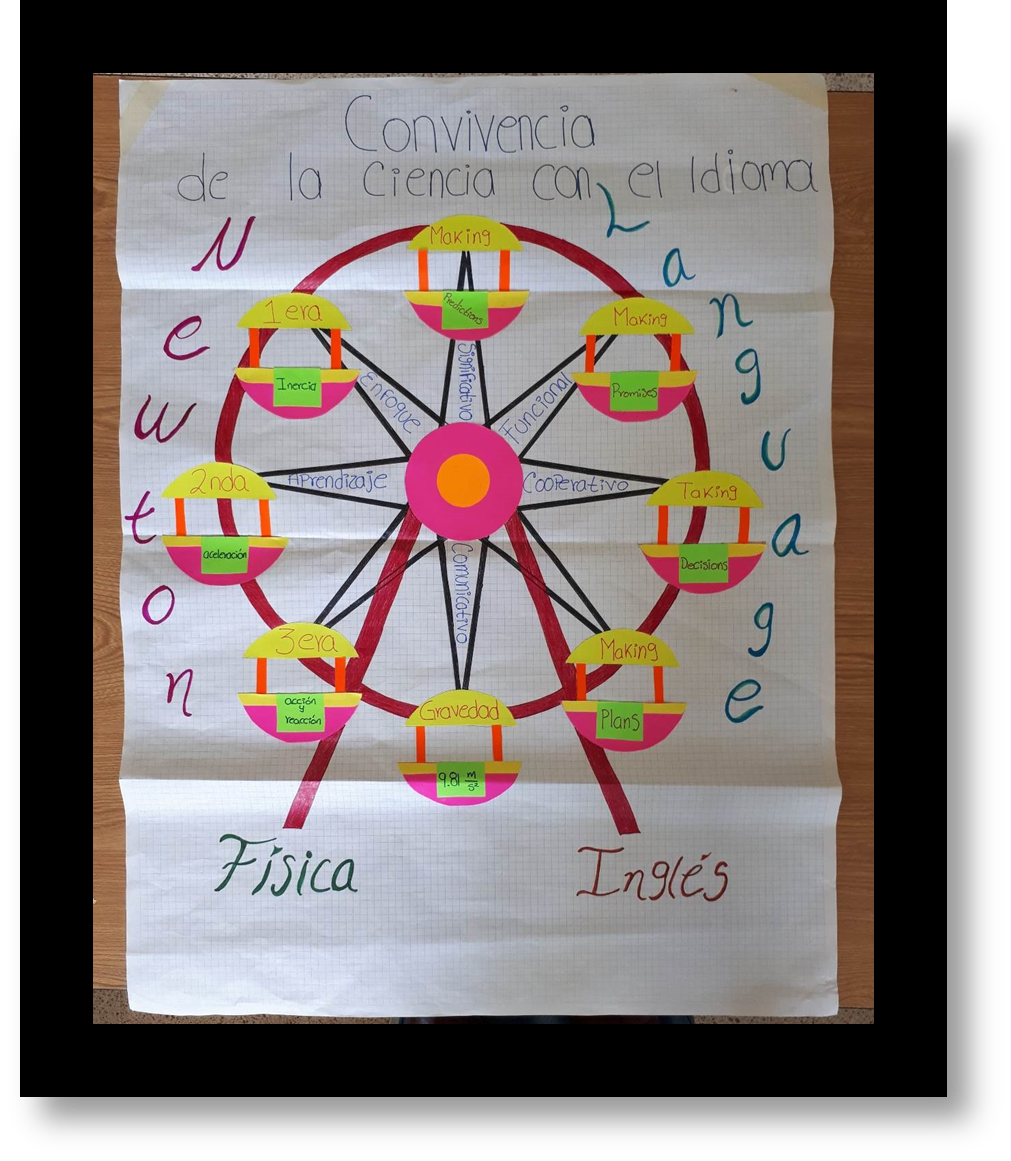 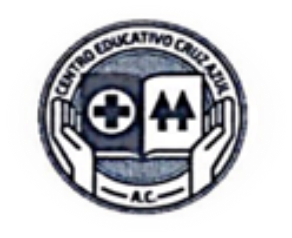 Organizador gráfico
16
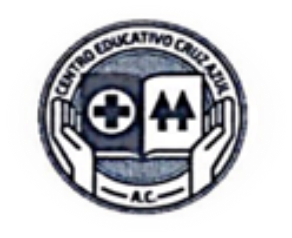 Primer momento (lluvia de ideas) 
Equipo actual
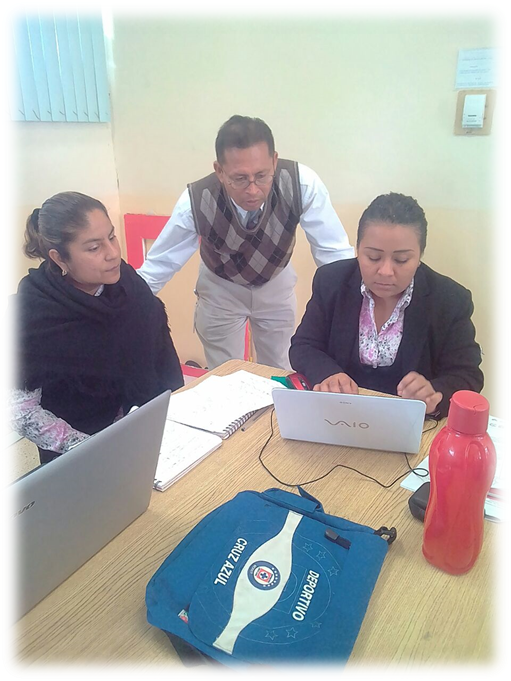 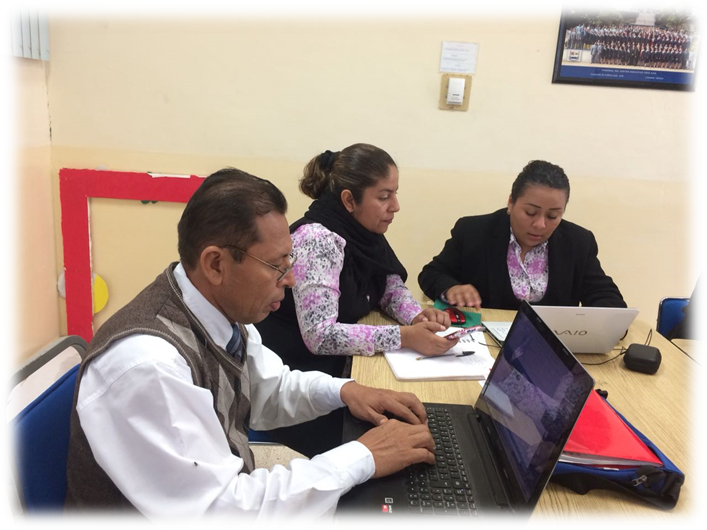 17
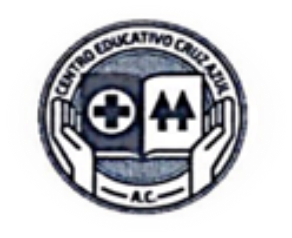 Segundo momento ( reconstrucción del organizador gráfico)
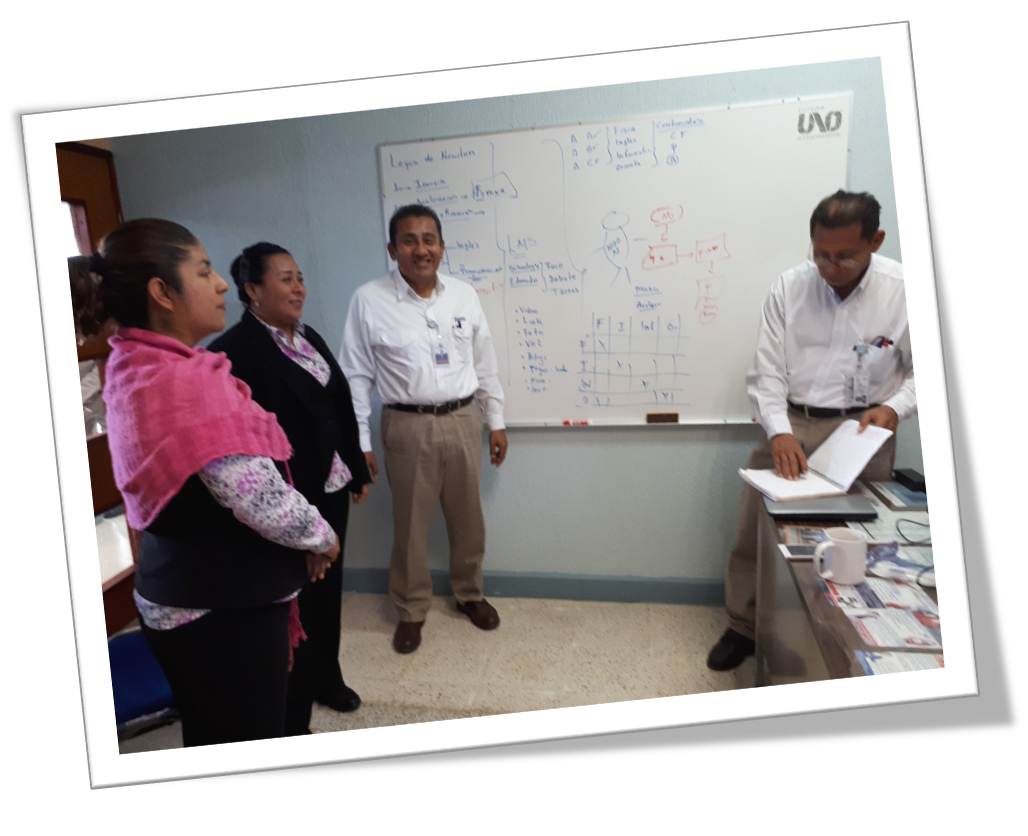 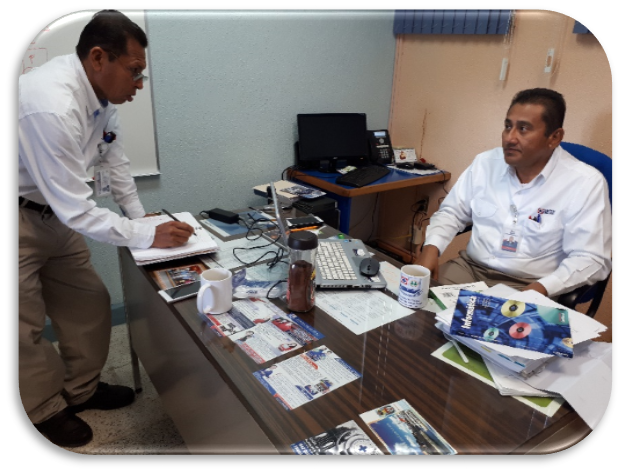 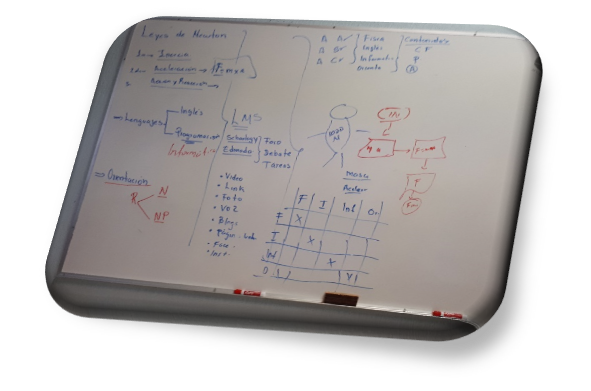 18
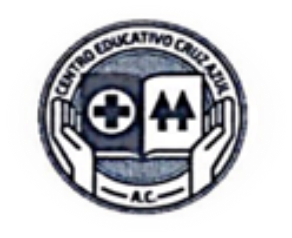 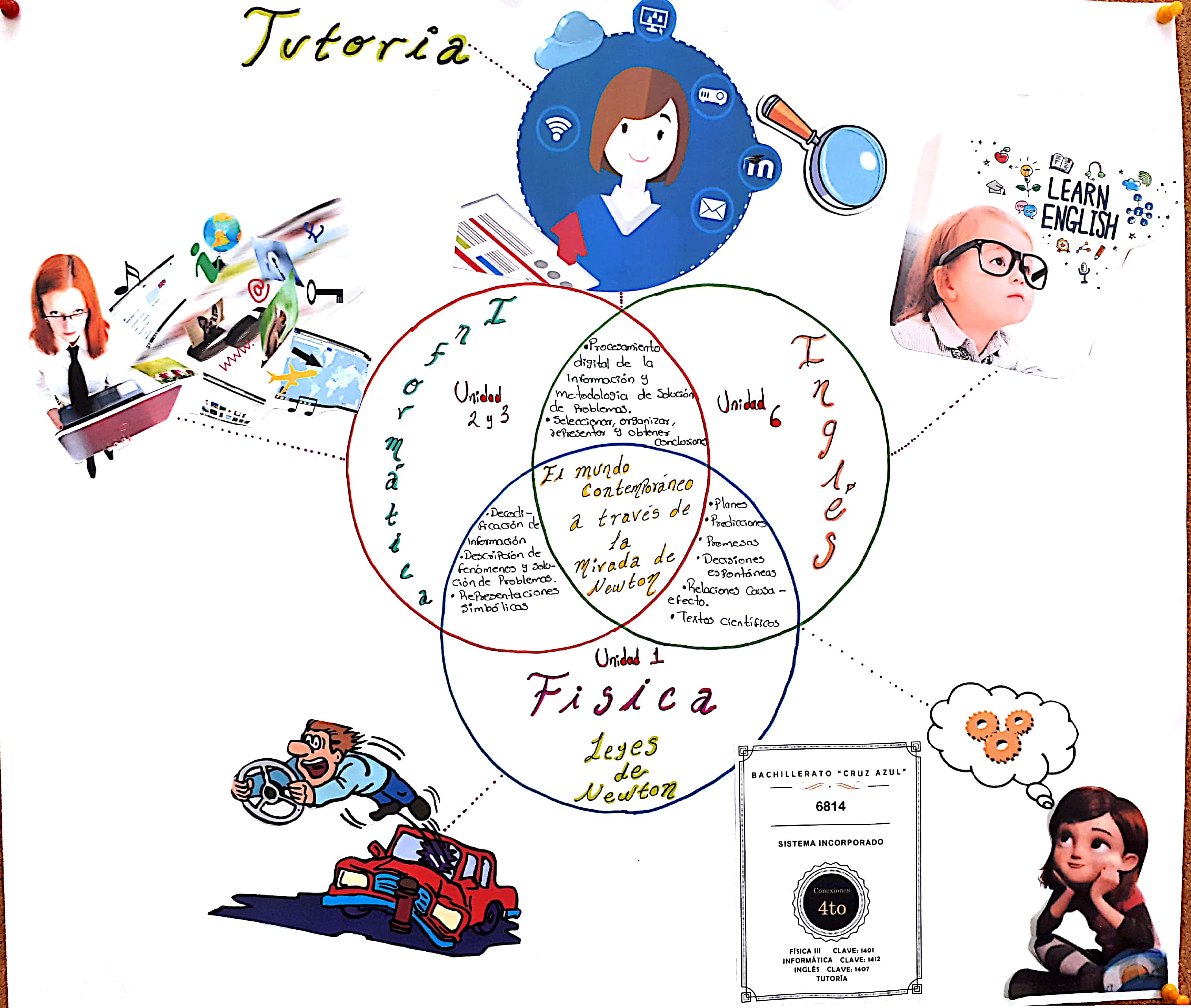 Organizador gráfico
Equipo actual
19
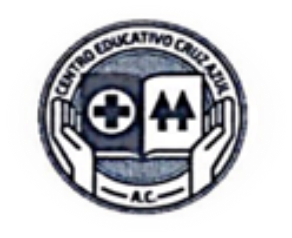 Introducción
El presente proyecto interdisciplinario pretende motivar a los alumnos de cuarto año, en el desarrollo de las competencias y habilidades de las materias de Física, Inglés e Informática con la intención de integrar conceptos y conocimientos llevándolos a la práctica de manera integral y funcional. Por lo tanto, es primordial que los alumnos desarrollen sus habilidades cognitivas en la solución de problemas cotidianos, mediante la búsqueda de información para analizar, comprender y vivenciar lo importante de las leyes de Newton haciendo uso del idioma inglés, utilizando y aplicando las Tics para asegurarnos que el alumno se apropie del conocimiento y sea capaz de compartirlo y difundirlo a través de esta.
20
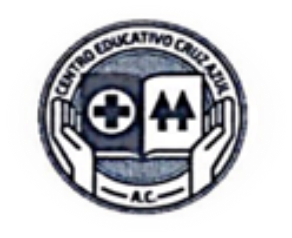 Objetivo general
Que el alumno reconocer la utilidad de las leyes de newton en su vida cotidiana mediante el manejo de la información y la descripción de fenómenos naturales para la interpretación y utilización de sus representaciones simbólicas y poder comunicarlos en un segundo idioma haciendo uso de las tics.
21
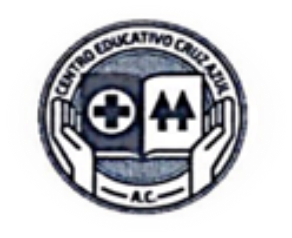 Objetivos por disciplina
22
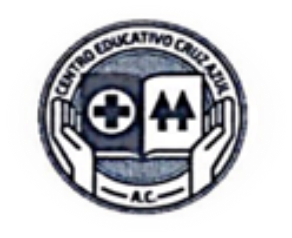 Preguntas generadoras
¿Conoces la importancia de utilizar una plataforma LMS?
¿Qué tipo de metodología utilizar para la solución de problemas?
¿Cómo aplicar la noción tiempo futuro y la relación casusa/consecuencia con las asignaturas involucradas?
¿Cómo interpretar y utilizar las diferentes  representaciones simbólicas de la Física?
¿Qué tipo de actividades se pueden realizar para desarrollar la habilidad de búsqueda de información?
¿Cómo elaborar algoritmos y/o diagramas de flujo para el análisis y resolución de problemas?
¿Qué esperas de trabajar en un proyecto interdisciplinario con diferentes profesores?
23
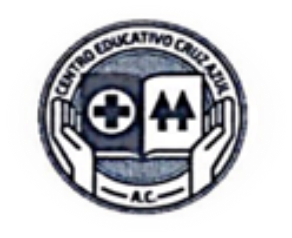 Contenidos/temas involucrados
24
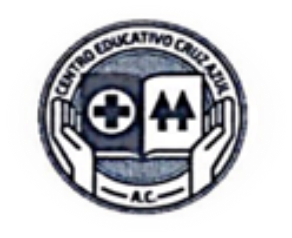 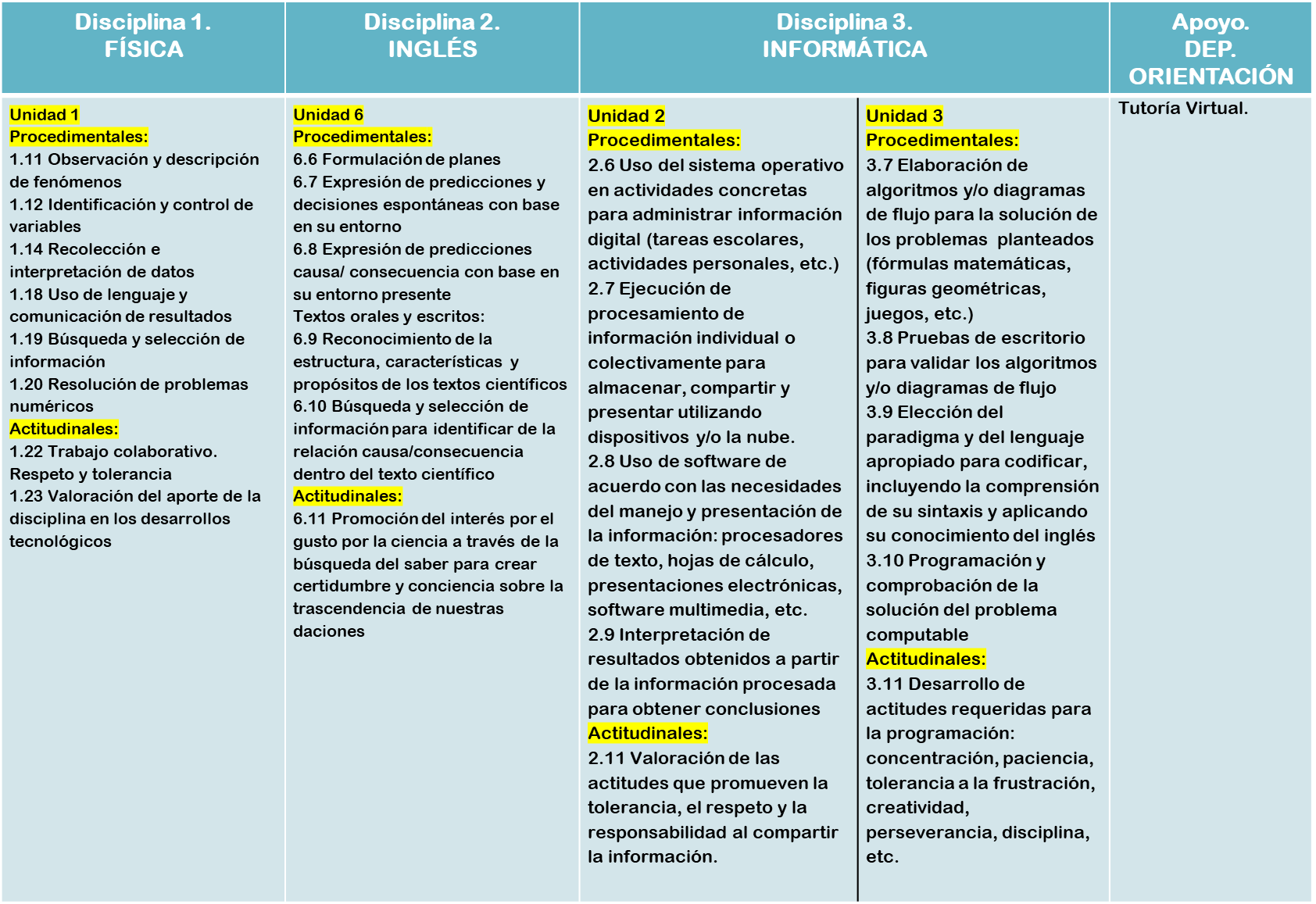 25
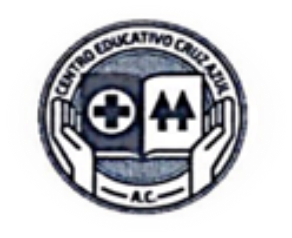 Productos/Evidencias
26
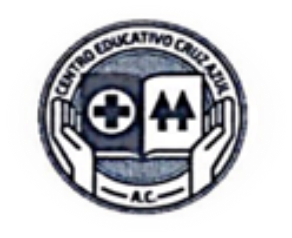 Formatos e instrumentos
27
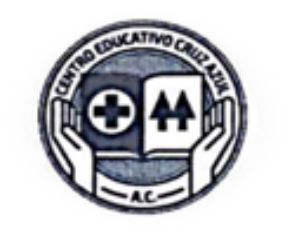 Planeación general
28
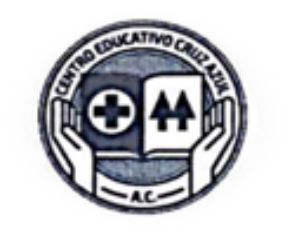 Planeación sesión x sesión
29
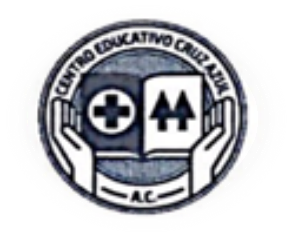 Reflexión. Grupo interdisciplinario
30
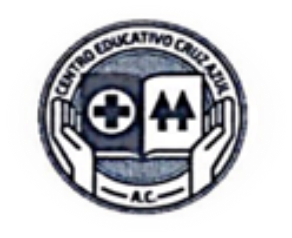 Evidencias del Proceso
31
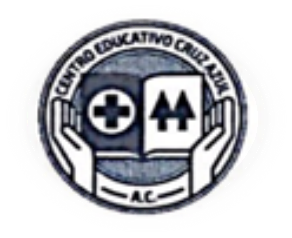 Evaluación. Formatos. Prerrequisitos.
32
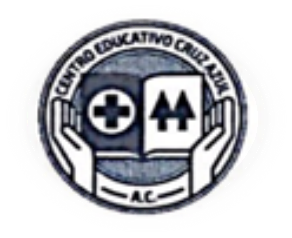 Evaluación. Formatos. Prerrequisitos.
33
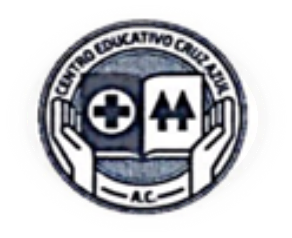 PASOS PARA REALIZAR UNA INFOGRAFÍA
34
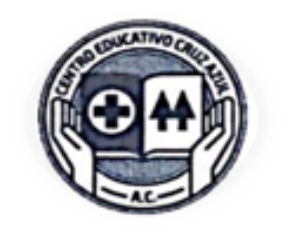 REFLEXIONES PERSONALES
35
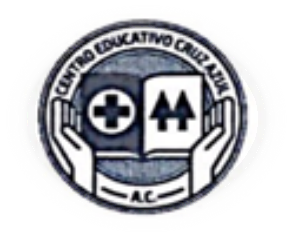 INFOGRAFÍA EQUIPO 2
36